New Ideas in Teaching and Learning
An Inside Higher Ed webcast
Wednesday, March 14, 2018, at 2 p.m.
Presenters
Scott Jaschik, editor, Inside Higher Ed, scott.jaschik@insidehighered.com
Doug Lederman, editor, Inside Higher Ed, doug.lederman@insidehighered.com
The Imperative: I
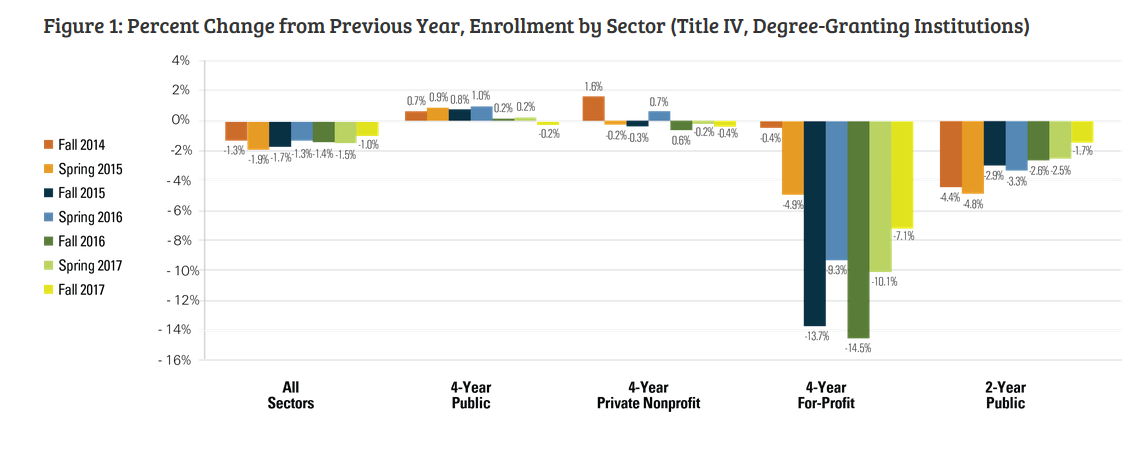 --National Student Clearinghouse
The Imperative: II
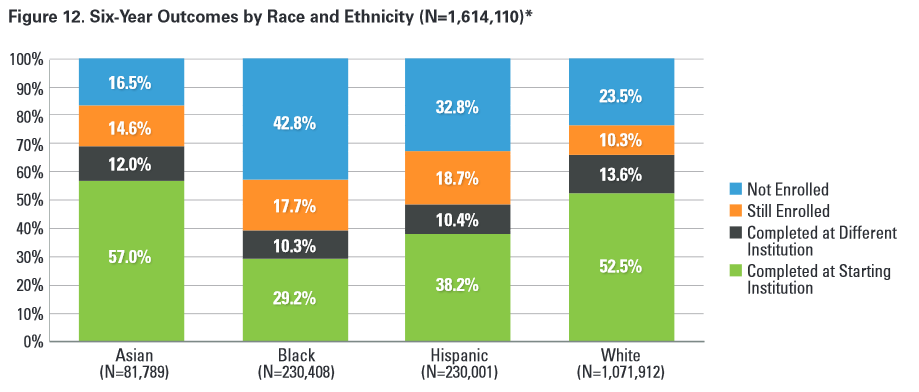 --National Student Clearinghouse
A Systemic Approach
Ideas from major study on teaching and learning by American Academy of Arts and Sciences:
--For campus leaders
--For department leaders
--For disciplinary associations
--For government
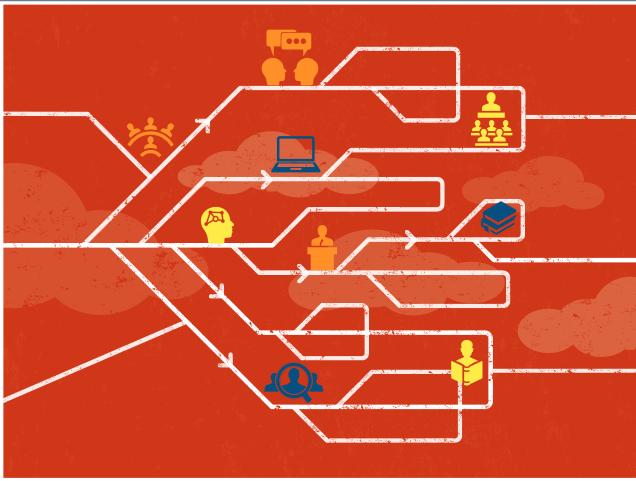 The Ideas That Follow
Different institutions, different strategies
Experiments – successes and ideas about which the jury is still out
Big budgets sometimes, but not always
Changing student and faculty behavior
Face-to-face and online
Strong faculty role
Centrality of Data
‘All for One’
The importance of one-to-one communication
Learning students’ names
Regular conferences
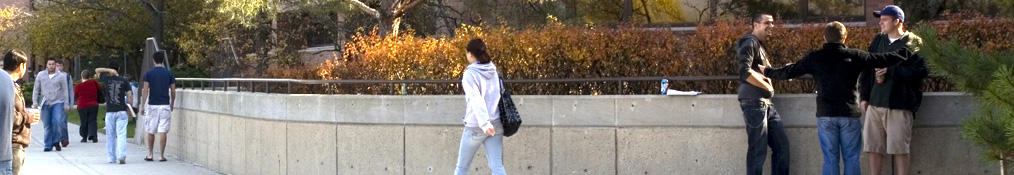 Faculty-Student Interaction (National Data)
Centralizing Academic Help
Changing Science Instruction at Research Universities
Evolving Teaching and Learning Centers
Using the Summer to Finish in 4
Rejecting M-W-F Routine
Getting Students to Obtain and Use Course Materials
The problem of cost
Range of new models
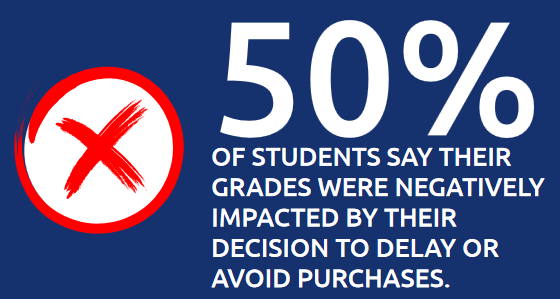 Course Materials: Relevance Matters
Ability with digital to mix and match
Linking reading assignments to what goes on in class
Sentiment Analysis
The Confusion Button
The (Non-)Inclusive Classroom
Face-to-face
Online
The Great Assessment Debate
Training and Incentives
Teaching Ph.D. candidates to teach
Rewarding faculty members who teach (even at research institutions)
Your Questions
Q&A
Ideas for future coverage
With Thanks …
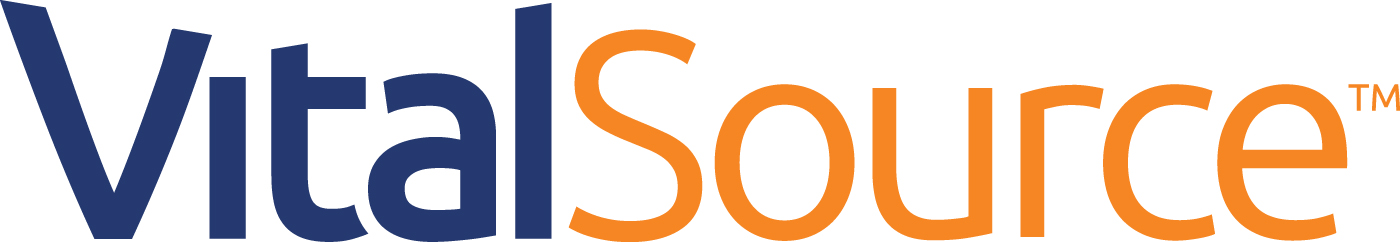